Culture and ChangeLimitations and Critique
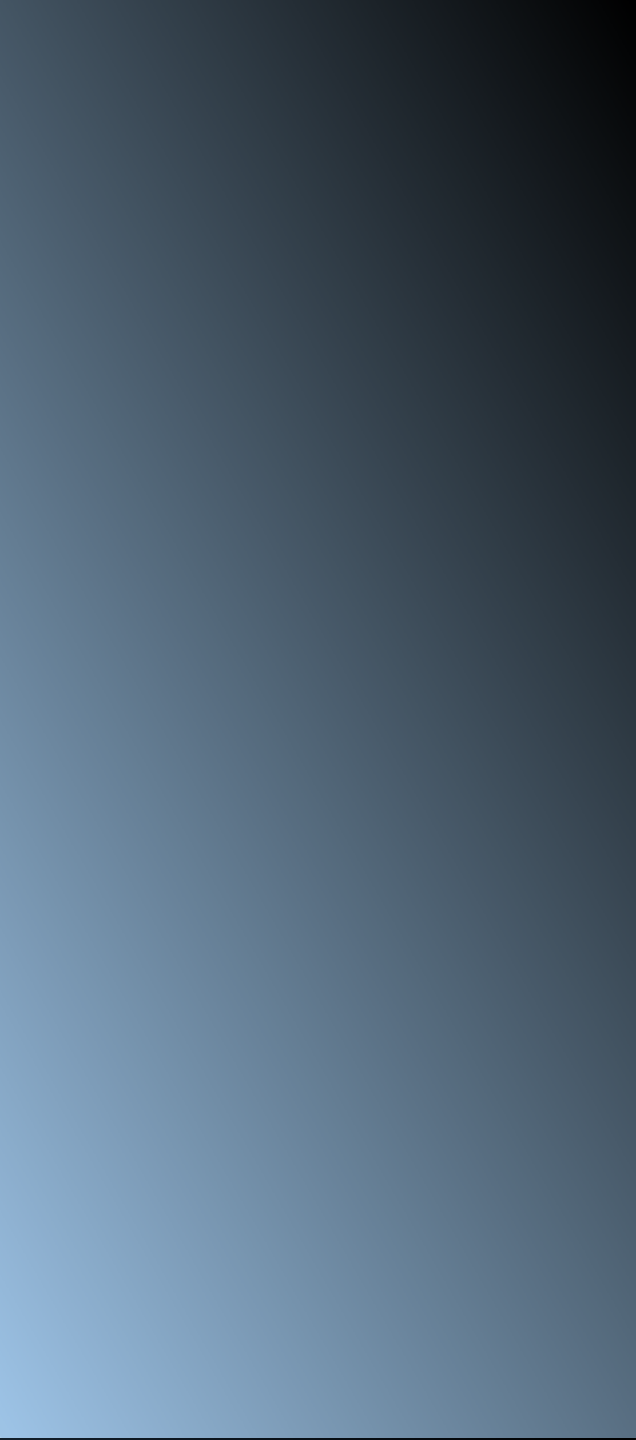 “Faced with pressures for change, managers are likely  to deal with the situation in ways which are in line  with the paradigm and the cultural, social and  political norms of organizational life.
Culture as a  barrier to  strategic  change – and  a trigger for  ‘strategic
drift’ (1)
This raises difficulties when managing strategic  change for it may be that the action required is  outside the scope of the paradigm and the  constraints of the cultural web-that members of the  organization would be required to change
substantially their core beliefs or ‘the way we do
things around here’.
Desirable as this may be, the evidence is that this
does not occur easily…”
JOHNSON, G. 1992. Managing strategic change - strategy, culture and action. Long Range Planning, 25, 28-36.43
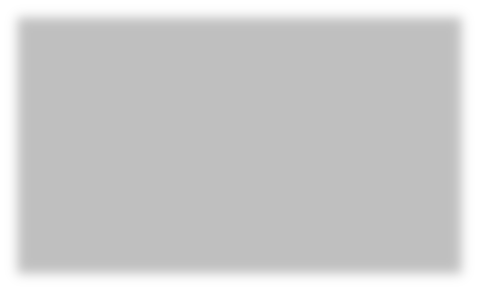 Culture as a  barrier to  strategic  change – and a  trigger for  ‘strategic drift’  (2)
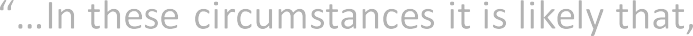 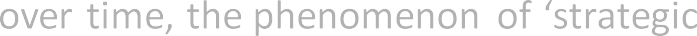 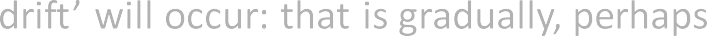 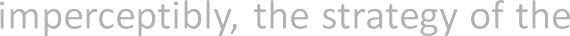 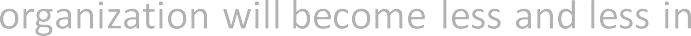 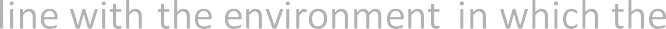 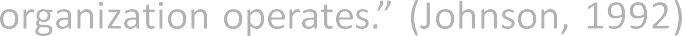 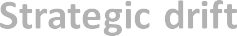 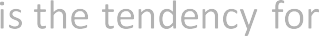 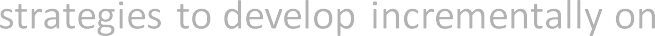 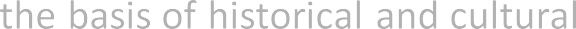 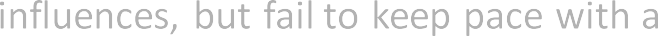 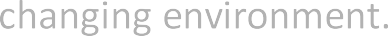 JOHNSON, G. 1992. Managing strategic change - strategy, culture and action. Long Range Planning, 25, 28-36.
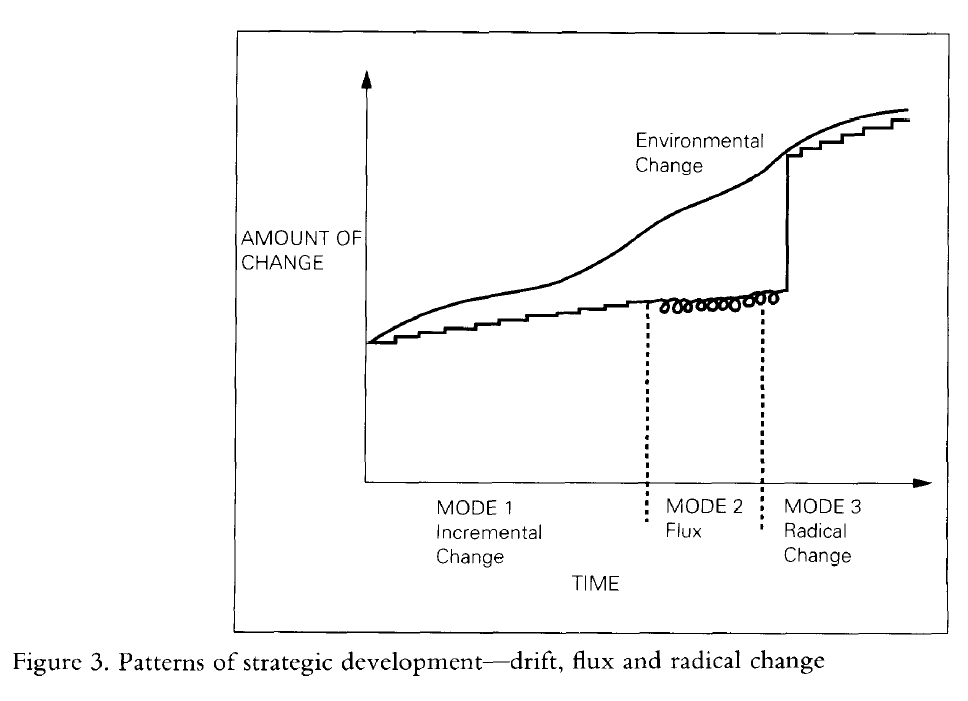 Strategic  drift
JOHNSON, G. 1992.
Managing strategic change -  strategy, culture and action.
Long Range Planning, 25, 28-36.
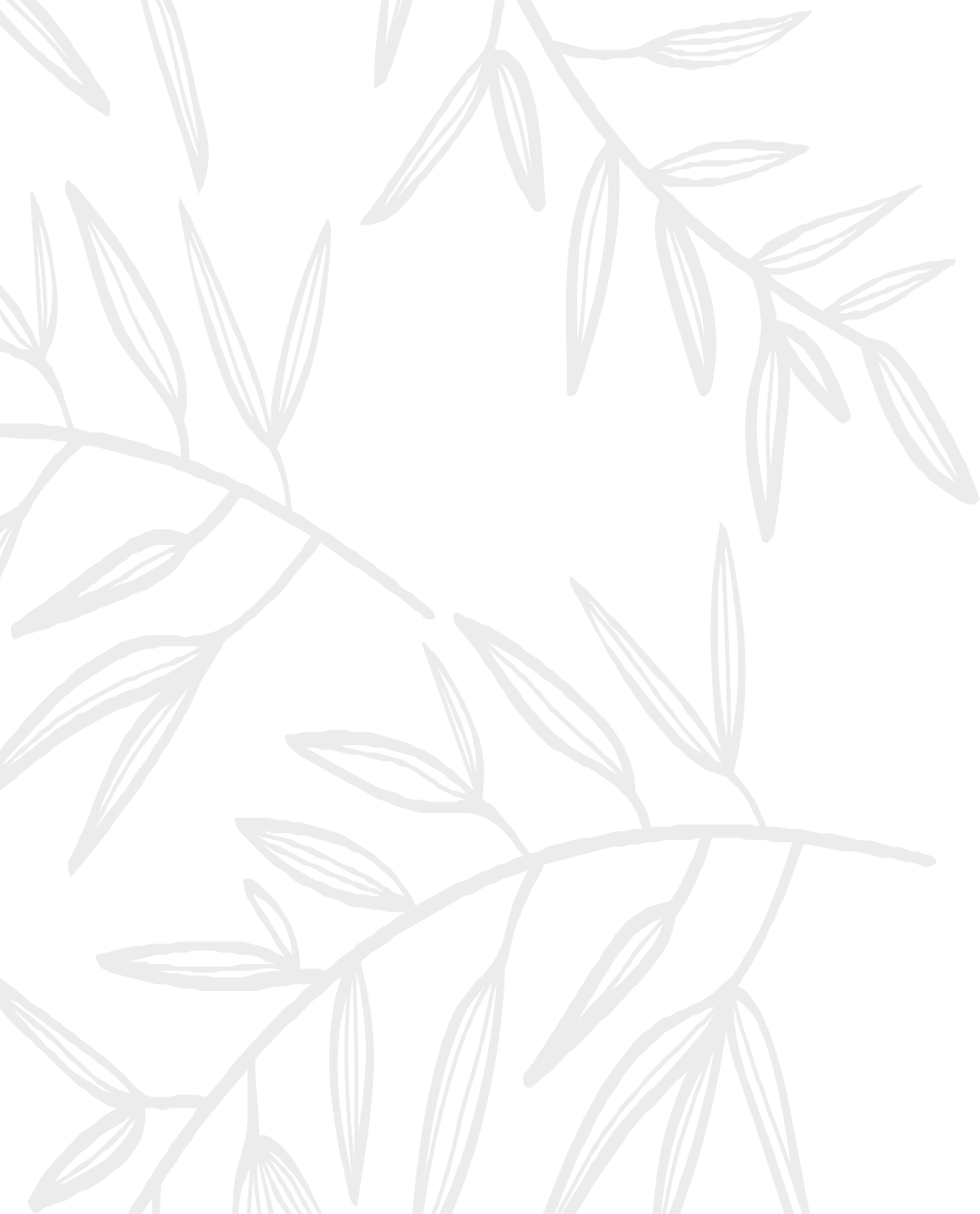 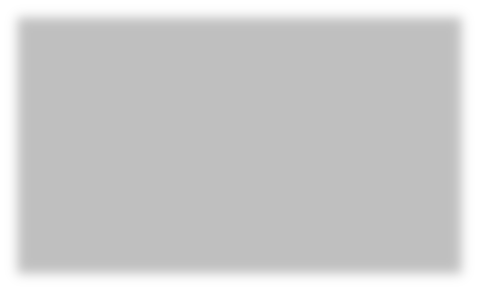 The tendency  towards  strategic drift
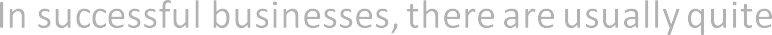 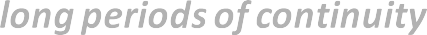 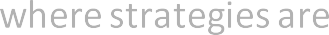 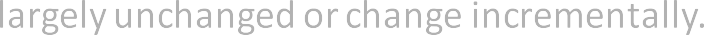 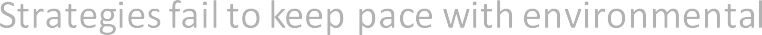 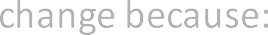 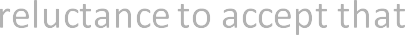 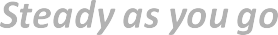 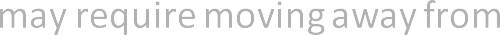 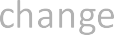 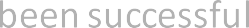 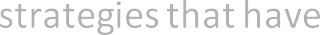 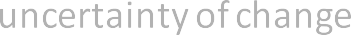 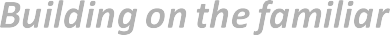 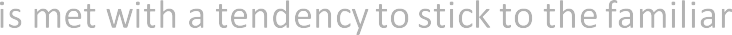 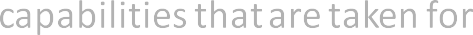 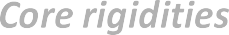 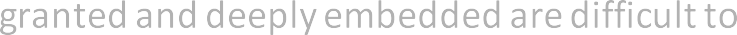 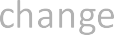 JOHNSON, G. 1992. Managing strategic change - strategy, culture and action. Long Range Planning, 25, 28-36.
Criticisms of cultural web
Sub cultures: Does an organisation have one  culture? Might the culture differ depending	on  different product divisions or different geographic  locations? Does the model capture this?

Low Prescriptive benefit: even if you identify  important constraining influences in the culture,  how easy is it to change an organisation’s culture?
47
JOHNSON, G., WHITTINGTON, R., SCHOLES, K., ANGWIN, D., & REGNER, P. 2016. Exploring Strategy: Text and cases. Pearson Education.
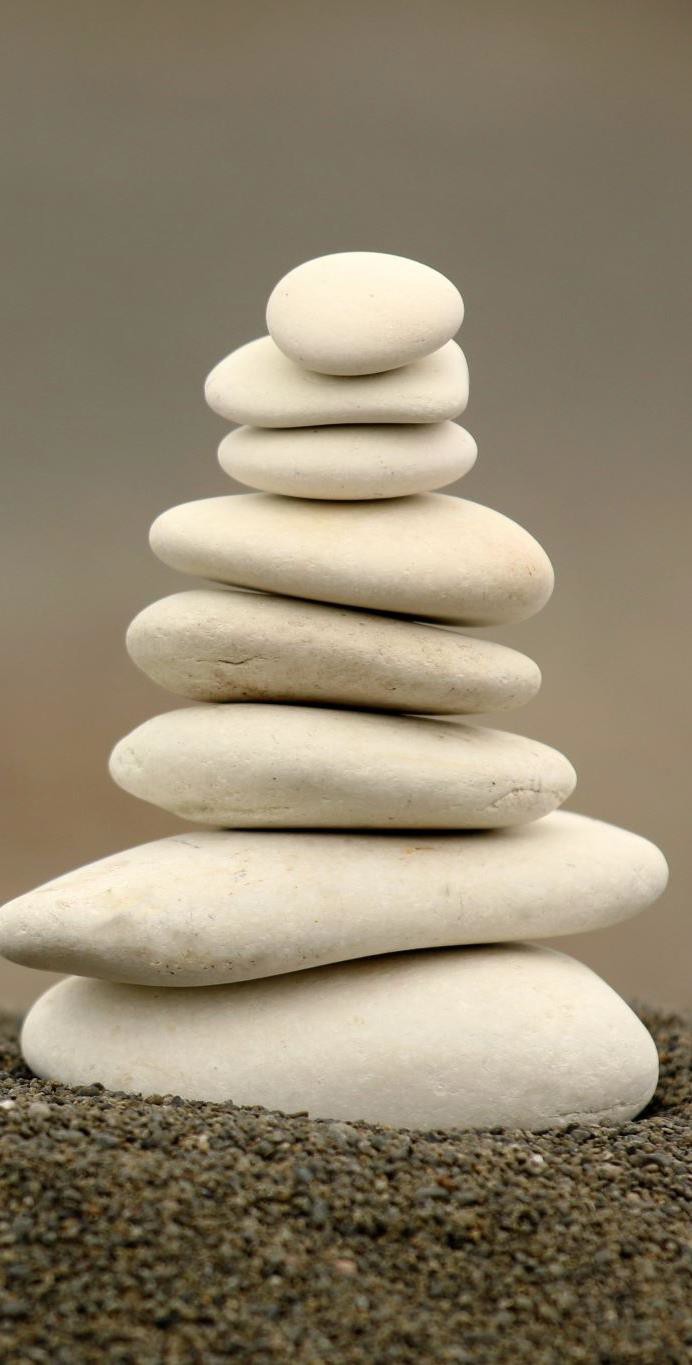 What is organisation  culture?
Is it something the organisation 'has' like a resource
that can be owned and manipulated
OR
Is it something the organisation 'is'; fundamental to  the very fabric of the 'way things are done around  here', about values and beliefs, and thus beyond  the remit of 'management'
48
Criticisms of Change Management
Static and Linear: Dominant  theories of change such as Kurt  Lewin’s models are based on  rational and linear models of  thinking. In reality the
organization does not “refreeze”
- it is in a constant state of flux

Change agents: There are  implicit assumptions that  change can be managed and  that if there is a ‘change agent’  the change agent(s) know best.
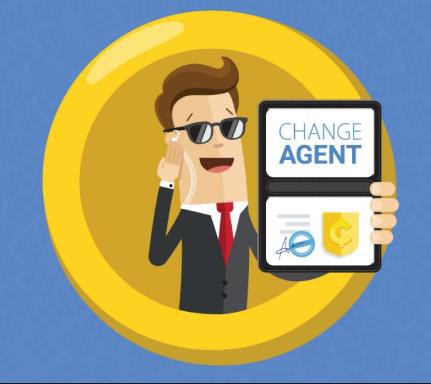 Jarrett M. (2003) ‘The seven myths of change management’, Business Strategy Review Winter 2003 Volume 14 Issue 4
49
Criticisms of Change Management
Rapid development of change and its divergent origins  means that change is not something that can be managed  with certainty. Outcomes can be both divergent and  unexpected. Change management initiatives can lead to  unintended consequences.
This shares many of the principles of complexity theory  applied to organisations by Ralph Stacey.
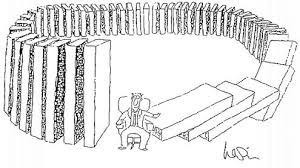 50
Jarrett M. (2003) ‘The seven myths of change management’, Business Strategy Review Winter 2003 Volume 14 Issue 4
Change management can  result in costly failures
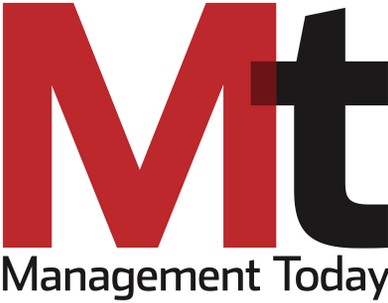 “So began yet another exercise in corporate
restructuring….First, before deciding on how to go  about it, they did what any well-paid senior executives  do in a similar situation: Hire a team of management  consultants.”
“End result: A disgruntled, change-resistant and  weakened work force, a management bitter towards  their ‘lazy’ and ‘disloyal’ employees, an over burdened  HR struggling	to fill empty slots vacated by the most  capable employees and as a cherry on top of the cake,  a big hefty bill from a consultancy firm. Is that really  money well spent?”
51
https://www.managementtoday.co.uk/everyones-management-consulting-merry-go-round/article/1341638
Summary of Cultural Change Perspective
Cultural and historical influences both inform and  constrain the strategic development of organisations.
The seven elements of the cultural web may be useful  for analysing organisational cultures and their  relationships to strategic change.
Historic and cultural influences may give rise to strategic  drift as strategy develops incrementally on the basis of  such influences and fails to keep pace with a changing  environment.
Is your organizational case study experiencing ‘strategic  drift’?
There are criticisms of both the cultural web approach  and the change management literature